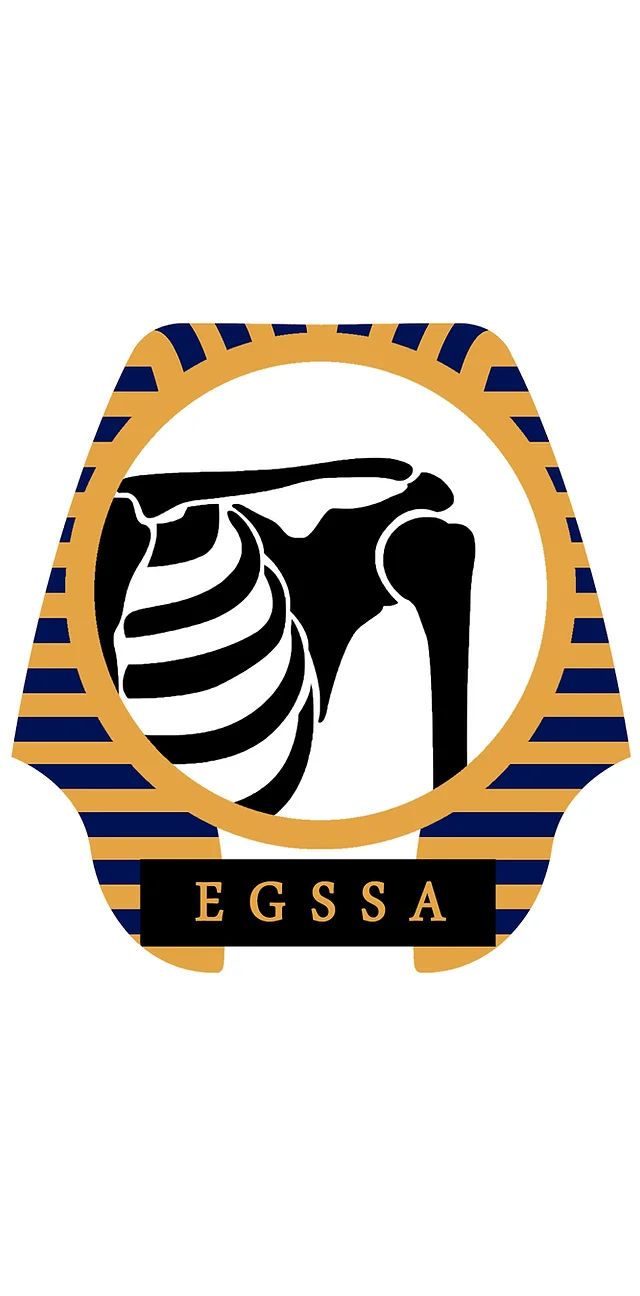 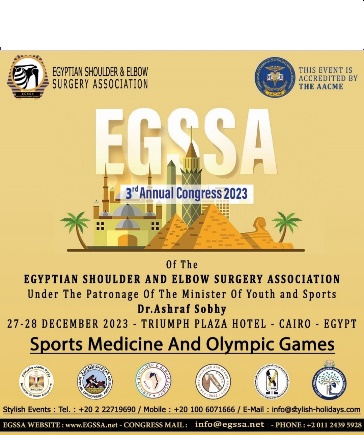 Reverse total shoulder arthroplasty in comminuted fractures of the upper extremity of the Humerus
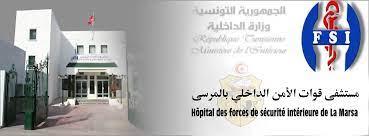 Dr. KAMOUN HAITHEM
ORTHOPEDIC SURGERY DEPARTEMENT
SECURITY FORCES HOSPITAL - TUNISIA
INTRODUCTION
4 to 5% of all adult fractures
Osteoporotic patients +++
 women +++ // Low-energy trauma
complex fractures = Big challenge in trauma surgery: no consensus on a treatment algorithm. 
RTSA  has been finding its place in the elderly
PURPOSE
RTSA IN UPHF : FUNCTIONNAL OUTCOME ?
                                RADIOLOGICAL OUTCOME ?

COMPARE RESULTS TO LITERATURE.
METHODS
Descriptive FROM 2016 TO 2019.
retrospective                                   TOTAL : 30 PATIENTS
RTSA IN UPHF
WE STARTED BY ANATOMICAL DATA COLLECTION :
AGE 
GENDER
DOMINANT SIDE
OCCUPATION
AFFECTED SIDE
MEDICAL BACKGROUND
CIRCUMSTANCE OF OCCURANCE
RADIOLOGY PRE OP DATA COLLECTION
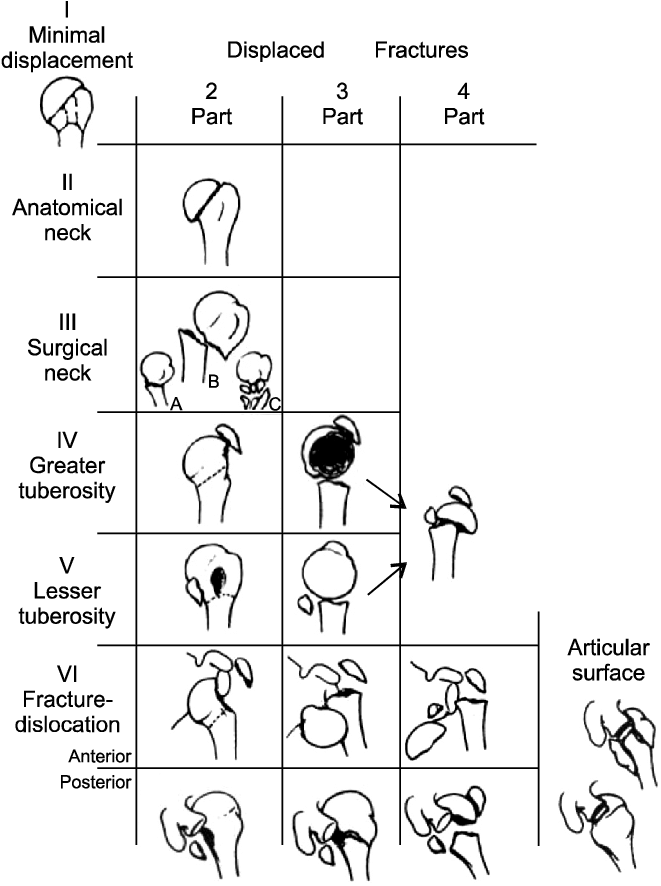 X RAY FRONT / SIDE
CT SCAN +++
NEER CLASSIFICATION
THERAPEUTIC DATA :
OPERATING TIME 
INSTALLATION TYPE
TYPE OF ANESTHESIA
FUNCTIONNAL OUTCOME
OBJECTIVE CONSTANT SCORE

SUBJECTIVE SHOULDER VALUE %
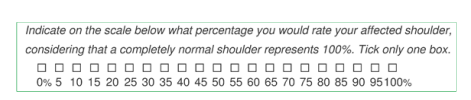 RADIOLOGICAL OUTCOME
TUBERTOSITY STATUS

SCPAULAR NOTCH : SIRVEAUX CLASSIFICATION
RESULTS
AVERAGE : 68 
> 70 ANS : > 50%
ESSENTIALLY HYERTENSION AND

 DIABETES
LATERATLITY AND PROTHESIS SIDE
RIGHT HANDED : 80 %

RSA IN DOMINANT SIDE : 56 %
Distribution of patients by circumstances of trauma
DOMESTIC ACCIDENT > 80%
Distribution of fractures according to Neer's classification
CT scans were performed in all our patients:
- NEER 3 fracture in 6 cases and NEER 4 fracture in 24 cases.
- Pathological rotator cuff in 100% of cases.
Between the date of the trauma and the intervention, the average delay was 7 days (Minimum:1 day and Maximum:16 days). 

Beach chair position, was used in 100% of cases.

100 % general anesthesia, which was combined in 73% of cases with a locoregional block to obtain postoperative analgesia.
Approach




The mean follow-up was 18 months, with extremes ranging from 12 to 36 months.
REHABILITATION : STARTED FROM DAY 15 // WELL-FOLLOWED : 86 %
POST OP RESULTS
Post-operative amplitudes
SUBJECT SHOULDER VALUE
CONSTANT SCORE
Distribution of patients by Constant absolut score
Absolute Constant score by reading items separately
RADIOLOGICAL OUTCOMES
Distribution of patients by tuberosity status
Assessment of average mobility according to fracture type
Absolute Constant score by fracture type
SSV distribution by fracture type
Assessment of joint amplitudes according to tuberosity status
SSV distribution by tuberosity status
Distribution of absolute constant score according to tuberosity status
COMPLICATIONS
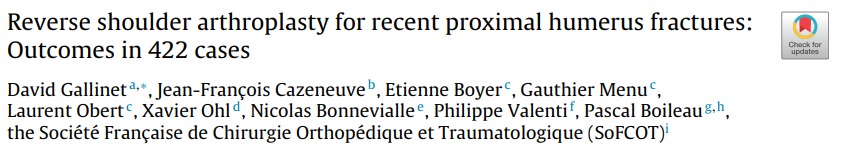 DISCUSSION
The average age of patients in most series is over 70.
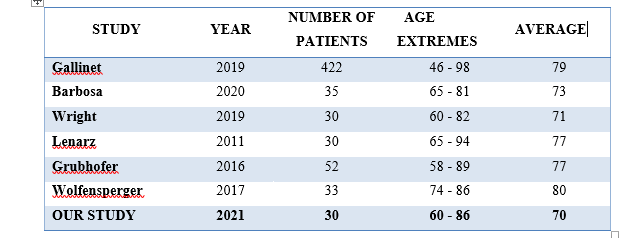 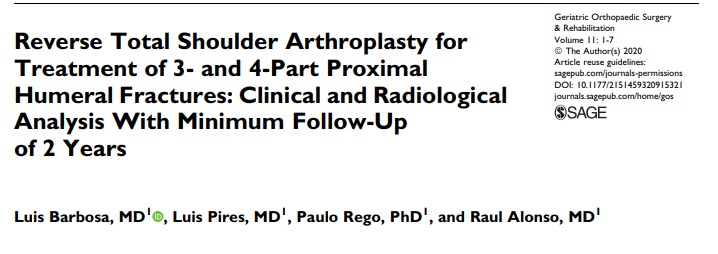 Most of the studies, including our own, are predominantly female, with women accounting for 80%.
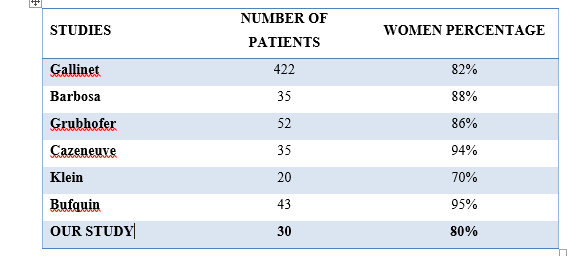 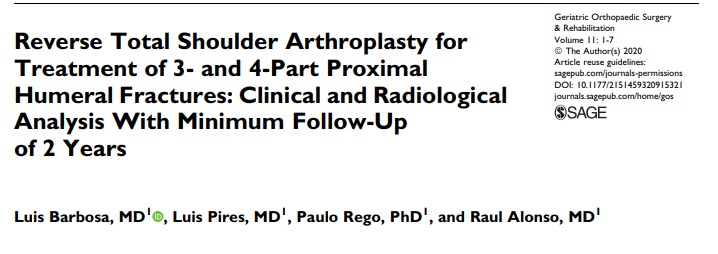 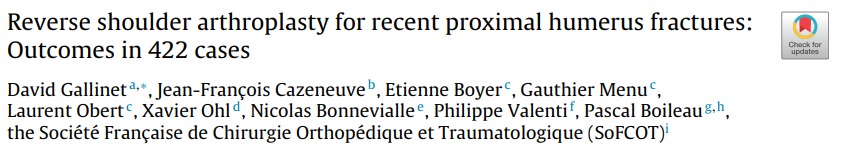 FALLING MECHANISM
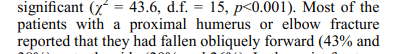 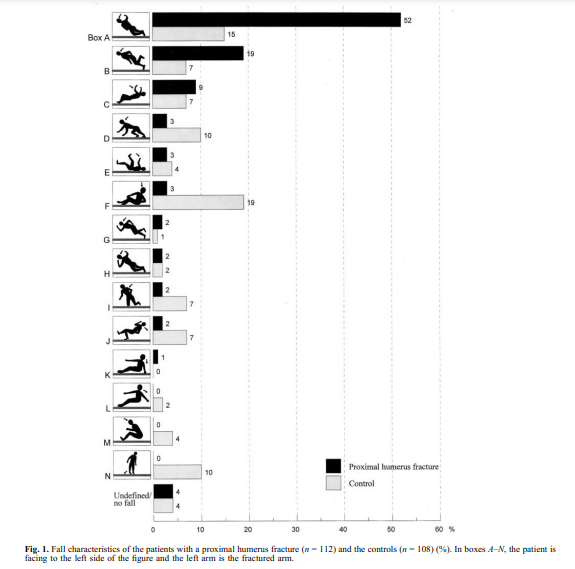 DOMINANT SIDE
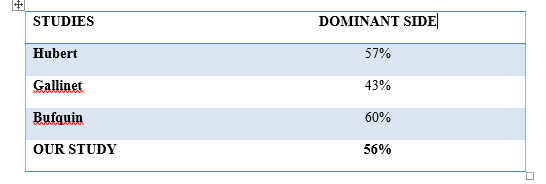 Percentage of dominant side in the literature
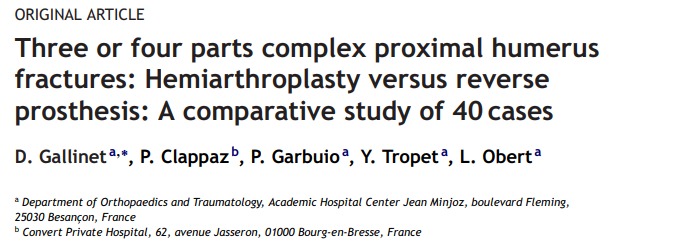 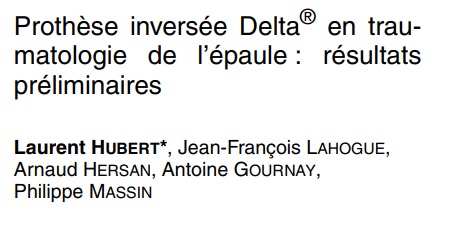 WHAT ABOUT CLASSIFICATIONS  ?
WHY NEER CLASSIFICATION ??
THE IMPORTANCE OF ANTEROLATERAL ASCENDING BRANCH +++
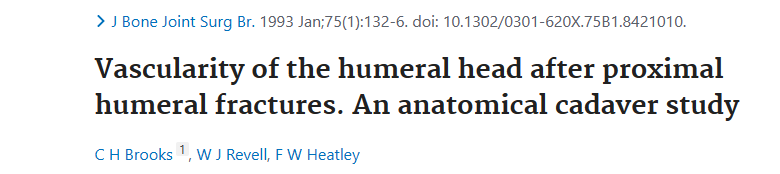 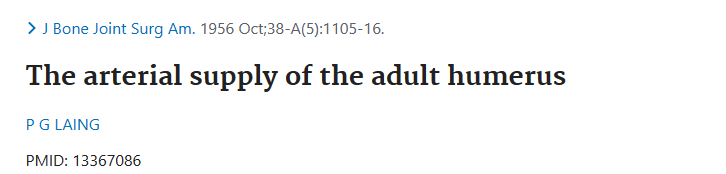 1 : branche antérolatérale ascendante    
2 : artère circonflexe postérieure
3 : artère circonflexe antérieure
NEER CLASSIFICATION ALLOWS TO ESTIMATE THE RISK OF HUMERAL HEAD NECROSIS  ESPECIALLY FOR NEER 3 AND 4 FRACTURES.
THE IMPORTANCE OF MEDIAL METAPHYSEAL HINGE
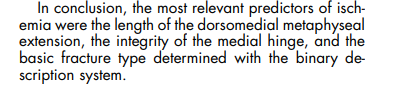 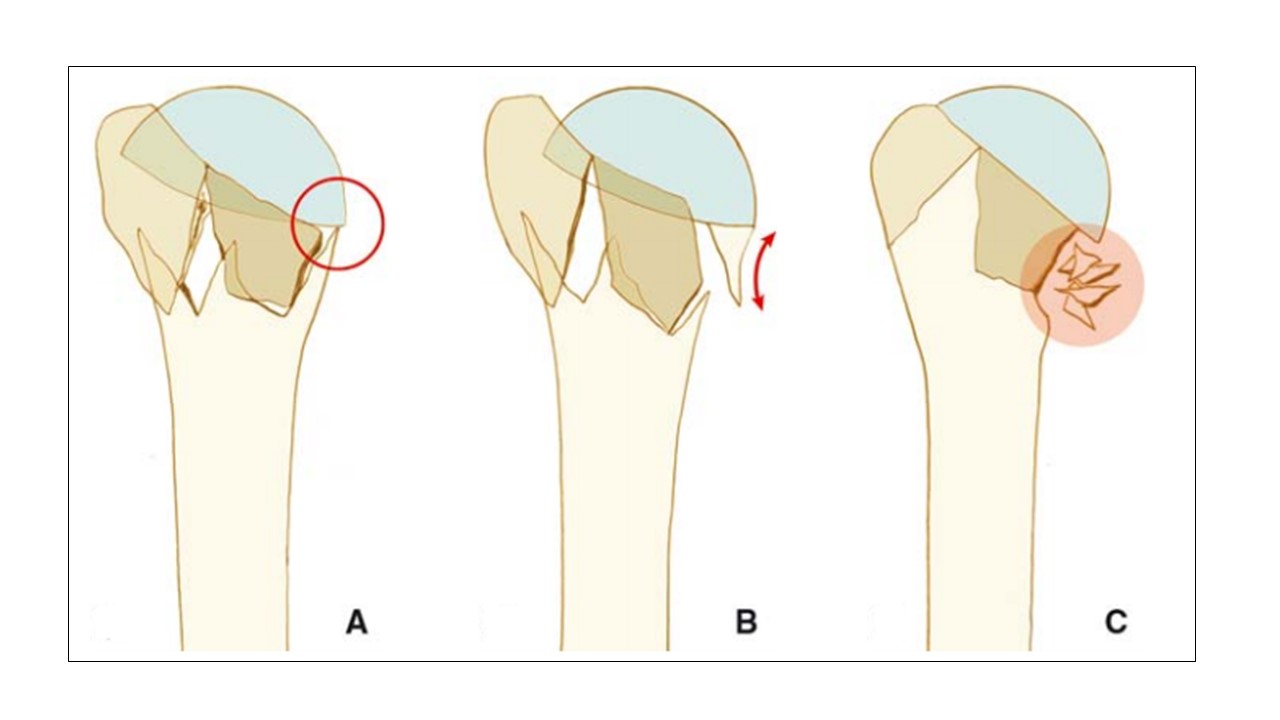 TYPE OF FRACTURE
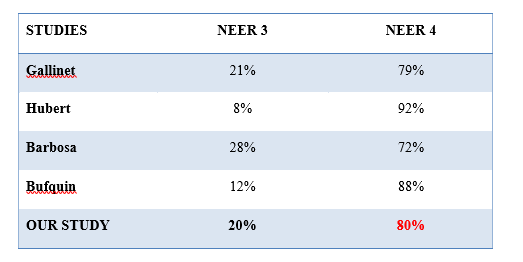 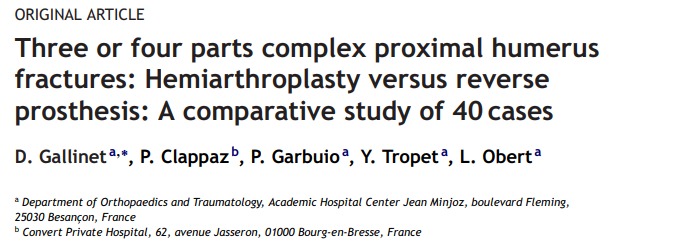 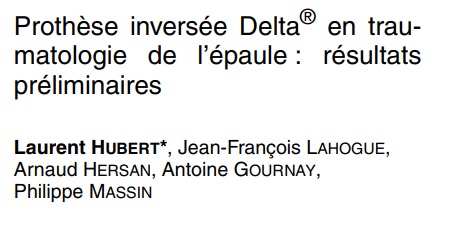 HOW TO MANAGE UPPER HUMERUS FRACTURES ?
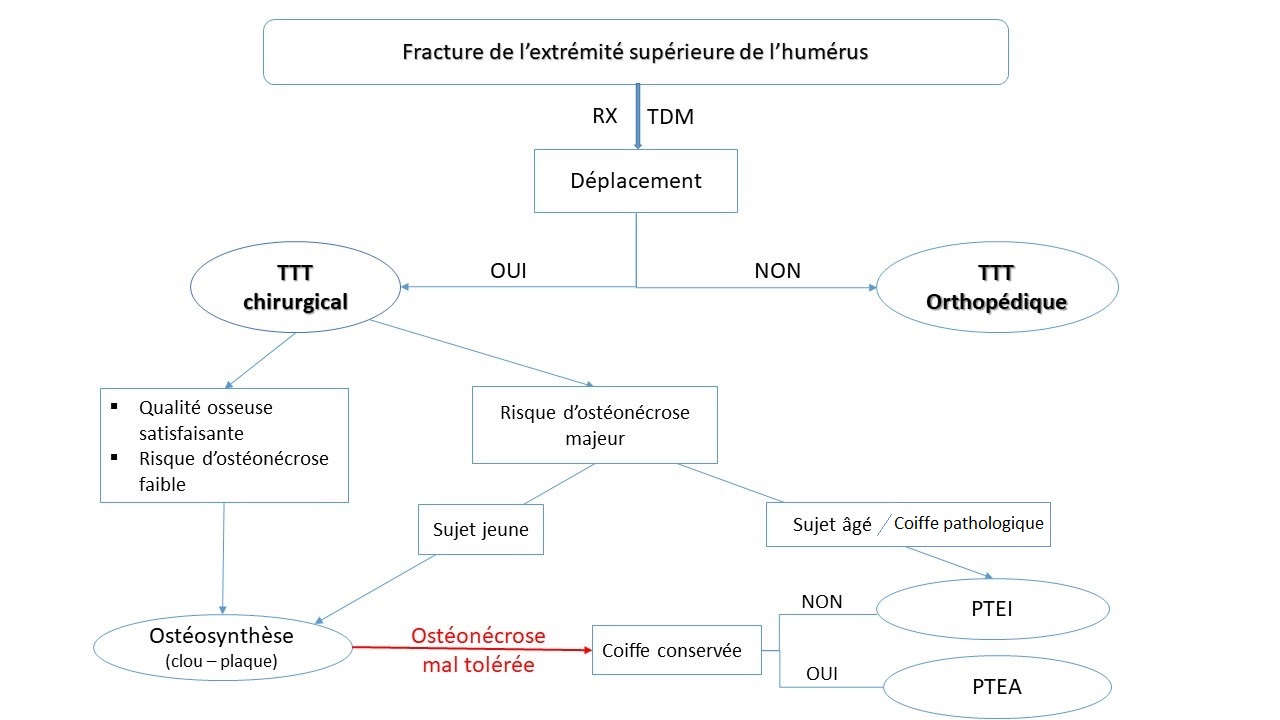 TIME TO OPERATION
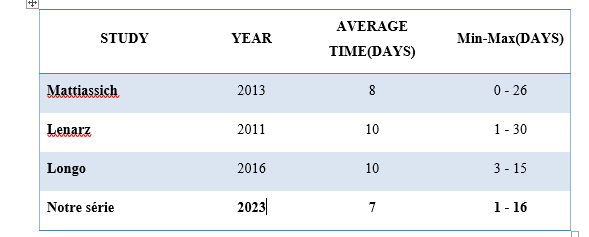 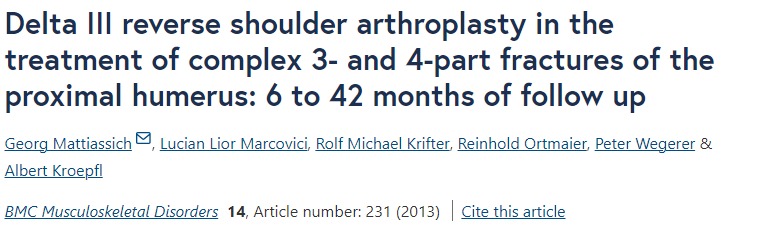 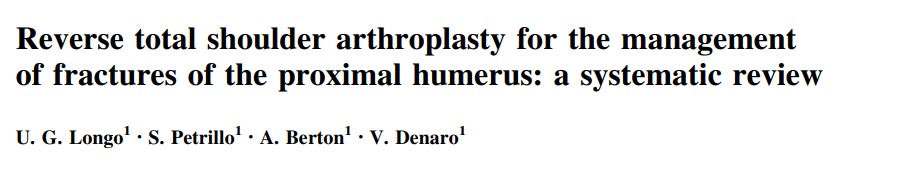 WHICH APPROACH??
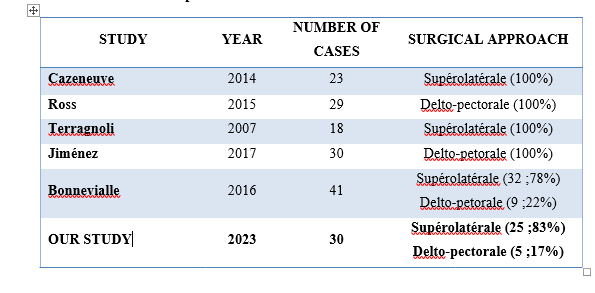 Distribution of approaches in literature series
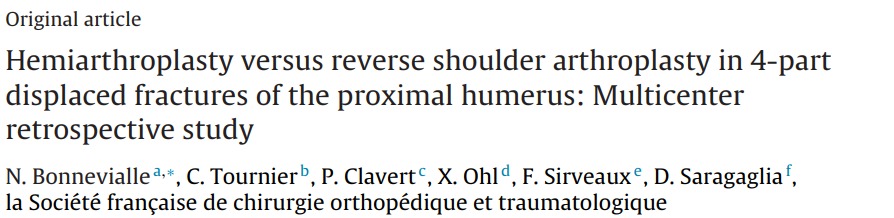 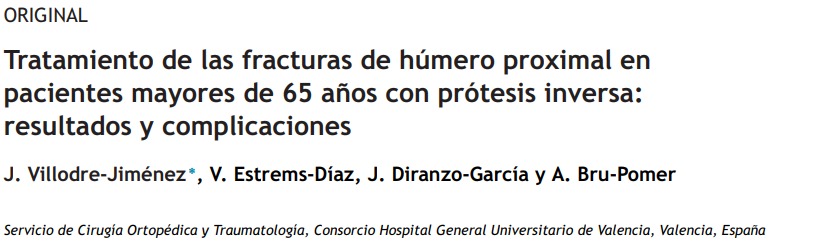 REHABILITATION
AIM : FUNCTIONNAL PAIN FREE SHOULDER
PHYSIOTHERAPIST ASSISTANCE WITH SIMPLE MOVEMENTS
RECOMMENDED NEUTRAL ROTATION IMMOBILIZATION ( GREATER TUBEROSITY MIGRATION !!!) FOR 4  WEEKS 
EARLY PASSIVE REHABILITATION +++
LAST FOLLOW UP ACTIVE ROM
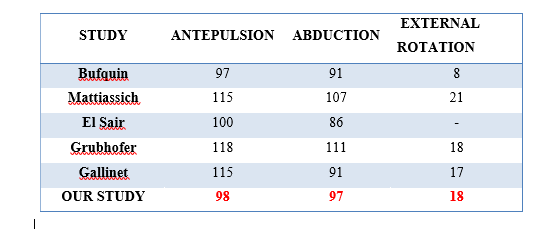 SATISFACTORY RESULTS !
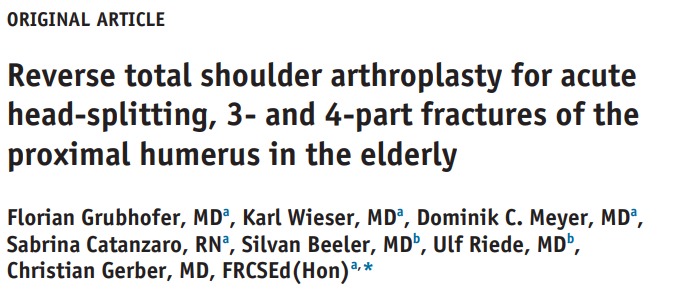 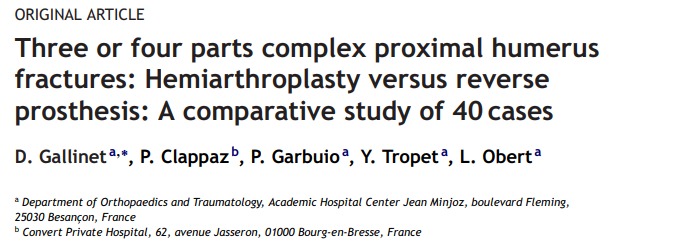 ABSOLUT CONSTANT SCORE
SATISFACTORY RESULTS !
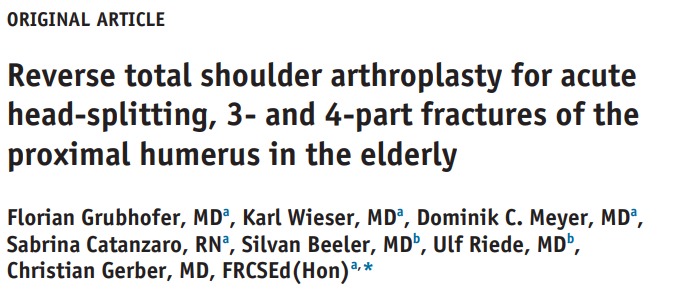 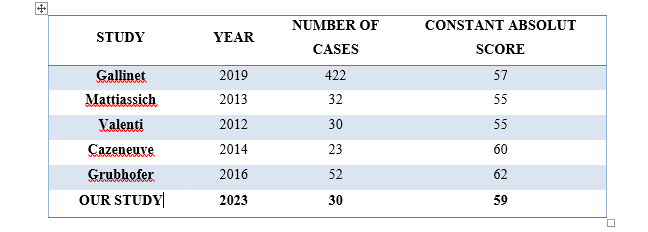 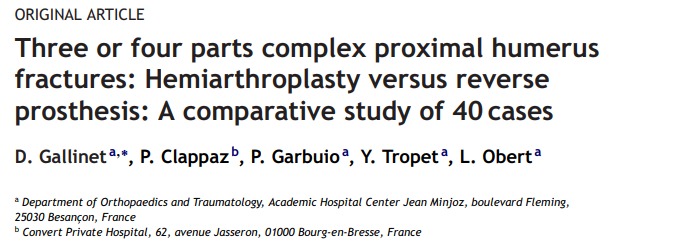 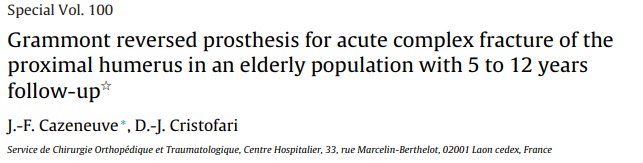 LAST FOLLOW UP RSA INFLUENCE ON PAIN MOBILITY ACTIVITY AND MUSCLE STRENGTH
STRENGTH 

MOBILITY
PAIN 

ACTIVITY
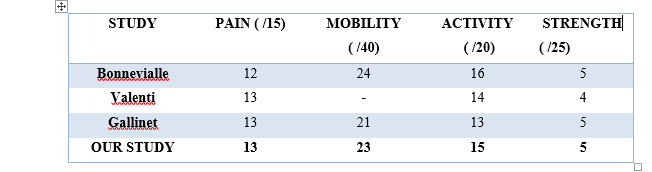 NO RSA FOR YOUNG PATIENTS
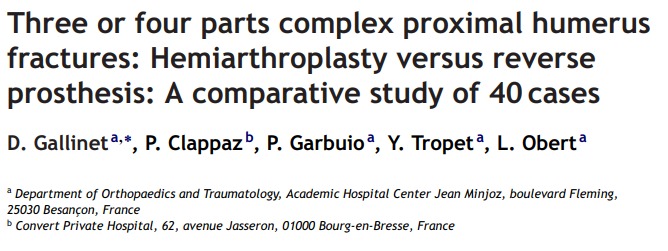 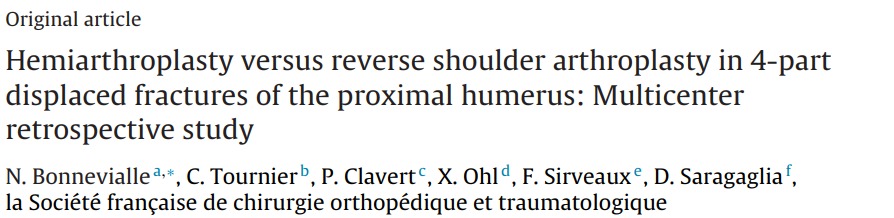 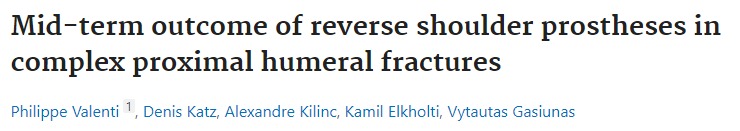 LAST FOLLOW UP SSV
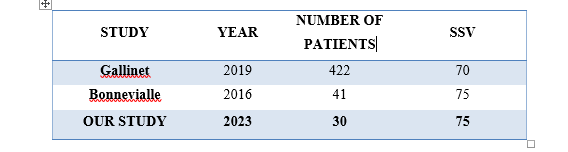 SATISFACTORY RESULTS !
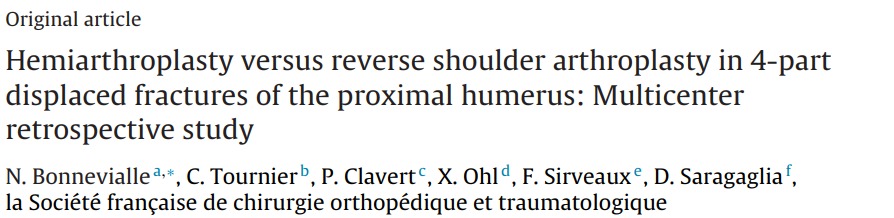 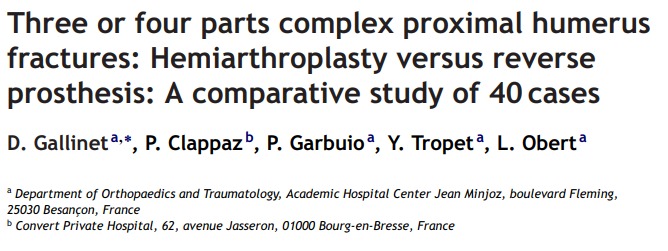 LAST FOLLOW UP TUBEROSITY STATUS
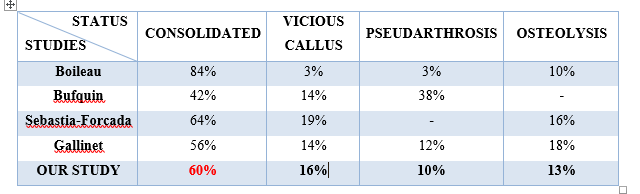 ANATOMIC GT REINSERETION GIVES BETTER EXTERNAL ROTATION AND FUNCTIONNAL OUTCOME.
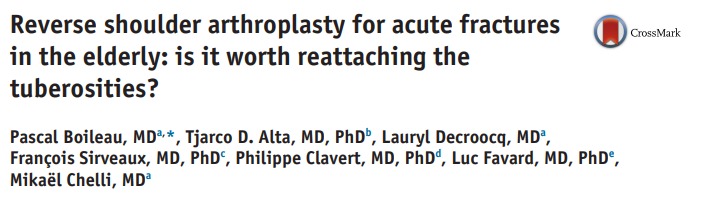 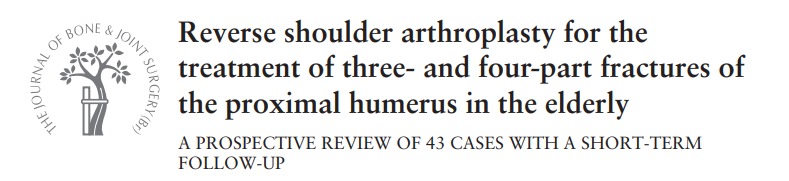 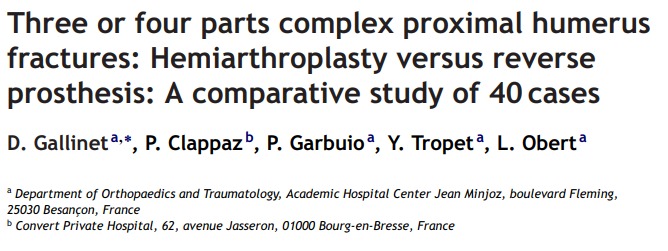 NEUROLOGICAL COMPLICATIONS
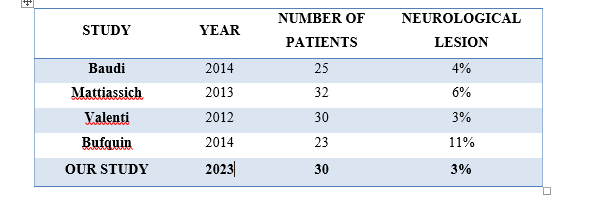 SAME RESULTS IN LITERATURE
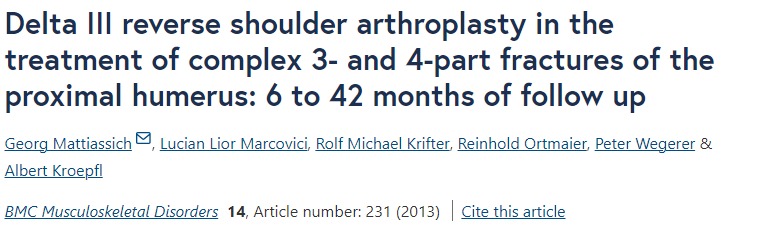 INFECTION
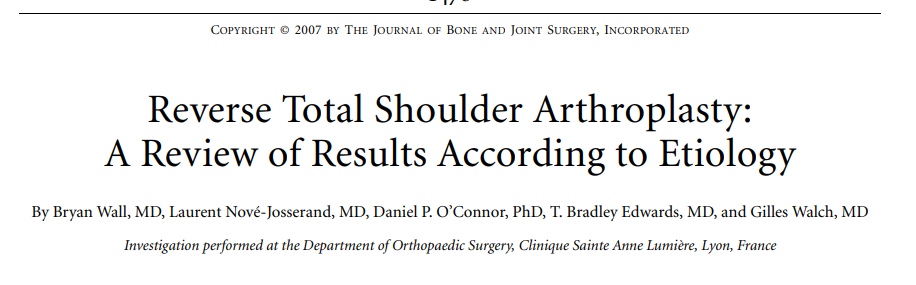 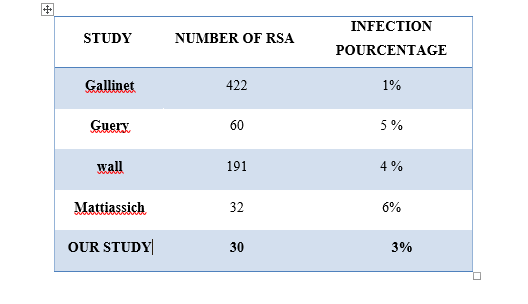 RISK FACTORS :
DIABETES 
IMMUNODEPRESSION
POST OP HEMATOMA
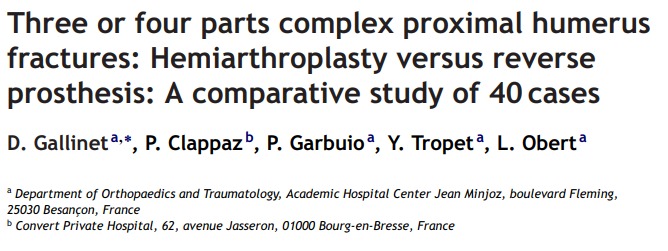 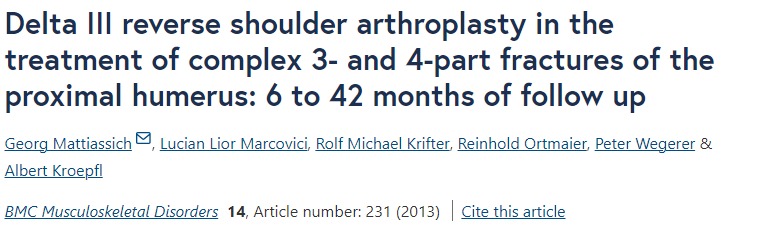 SCAPULAR PILLAR NOTCH
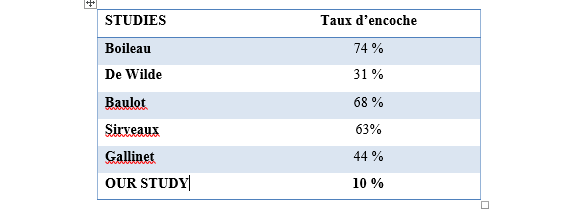 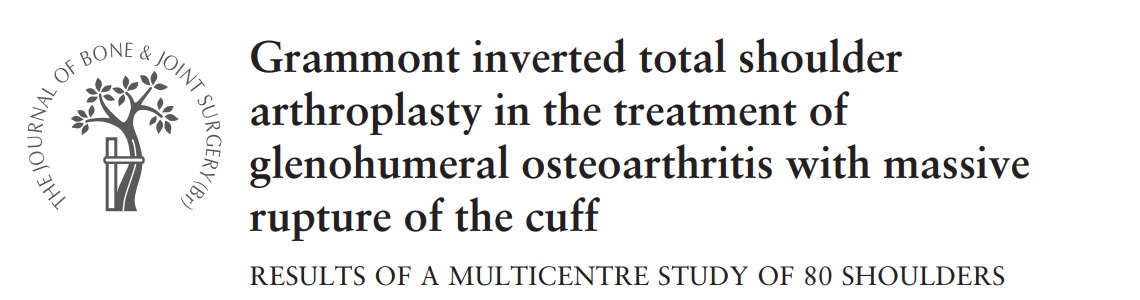 LESS THAN STAGE 3 HAS NO INFLUENCE IN FUNCTIONNAL OUTCOME
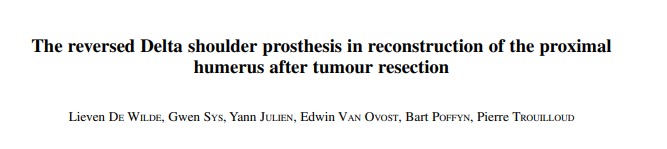 SCAPULAR PILLAR NOTCH
RISK IF :
HIGH POSITION OF GLENOSPHERE
SUPERIOR ORIENTATION OF GLENOSPHERE
HIGH ACTIVITY
HOW TO AVOID IT ?
BY :
OBERHANG OF GLENOSPHERE FROM LOWER EDGE OF GLENOID
DOWNWARD TILT OF GLENOID BASE
LATERALIZATION OF THE CENTER OF ROTATION
INCREASING THE SIZE OF GLENOSPHERE
CONCLUSION
In the past, RSA was the treatment of choice for eccentric omarthrosis,
 with the functional outcome of a pain-free, mobile shoulder.
 Today represents an interesting surgical alternative with satisfactory
 and predictable outcomes for the management of complex fractures of
 the proximal humerus, especially in the elderly.